Stereo-Consistent  Screen-Space Ambient Occlusion
Peiteng Shi1, Markus Billeter2, Elmar Eisemann1
1 Delft University of Technology, the Netherlands
2 University of Leeds, United Kingdom
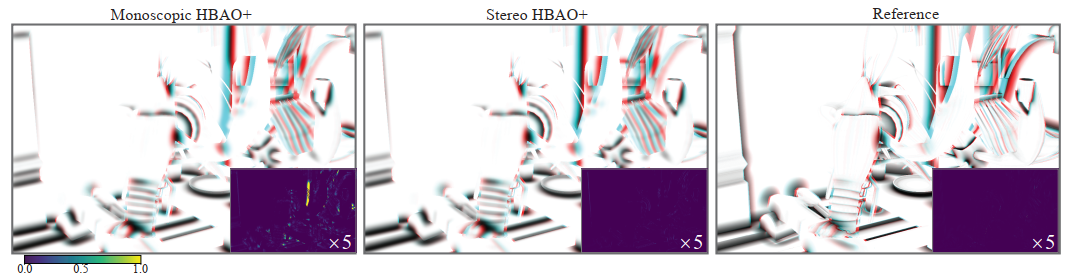 1
Ambient Occlusion (AO)
Without AO
With AO
Without AO
With AO
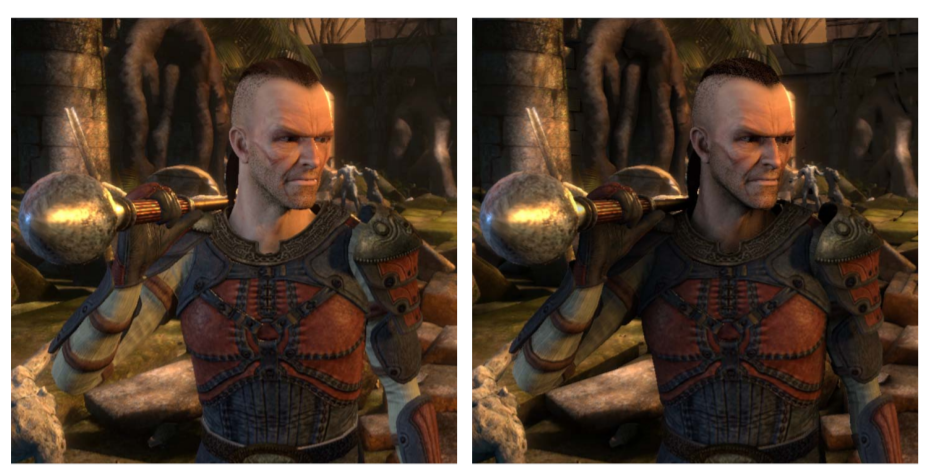 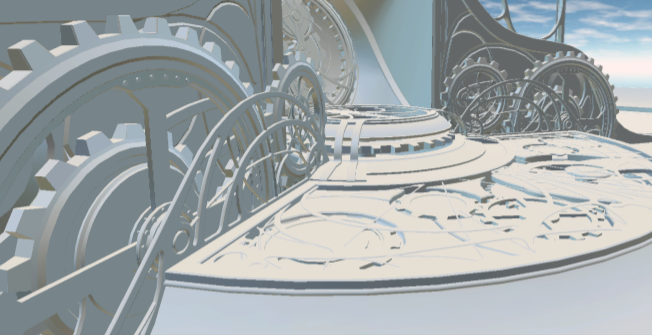 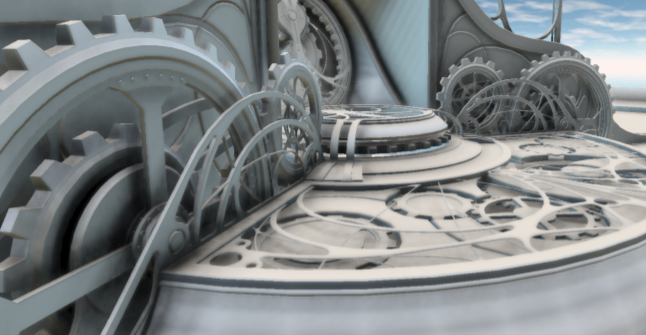 Image from: 
Louis Bavoil, Miguel Sainz, 2009. Multi-Layer Dual-Resolution Screen-Space Ambient Occlusion. Presentation at SIGGRAPH.
McGuire et.al., 2011. The Alchemy Screen-Space Ambient Obscurance Algorithm.
2
Ambient Occlusion (AO)
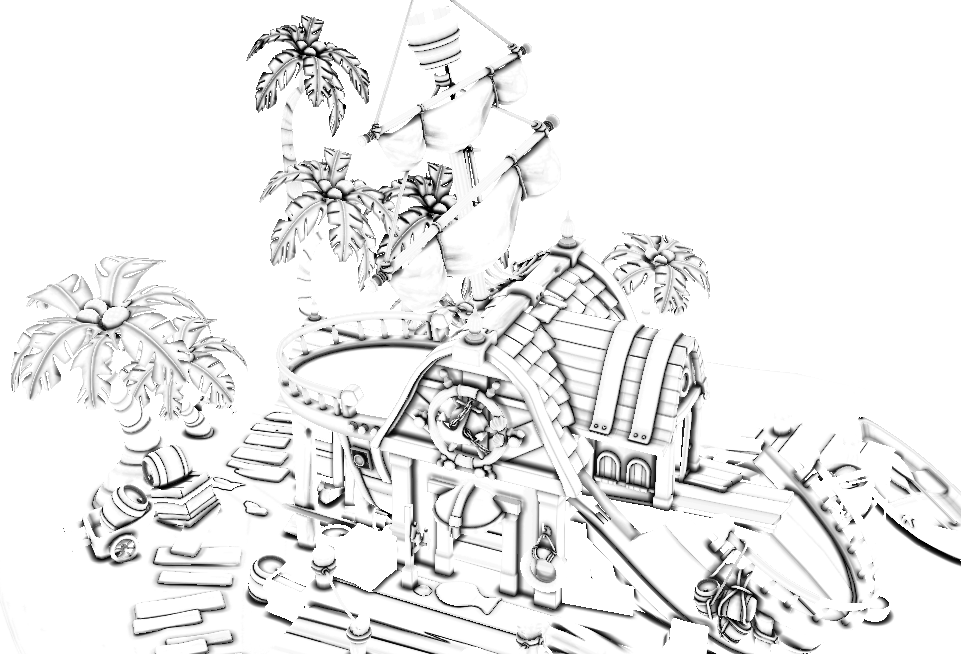 Ambient Occlusion (AO)
How the ambient light is blocked by a point’s 
nearby objects
AO map
Geometry-based method
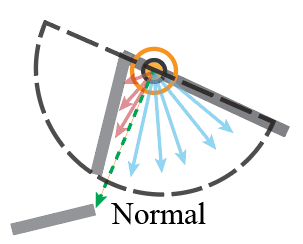 3
Screen-Space Ambient Occlusion (SSAO)
Screen-Space Ambient Occlusion: HBAO+
The obscurance value of a pixel :
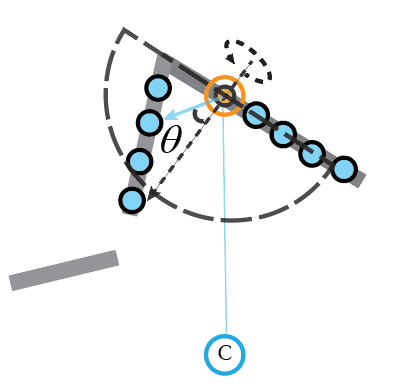 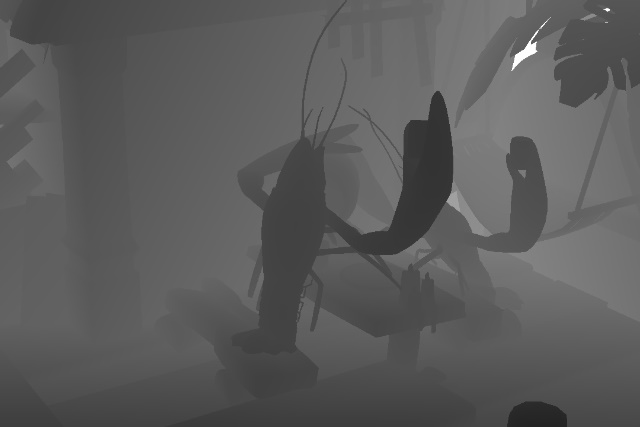 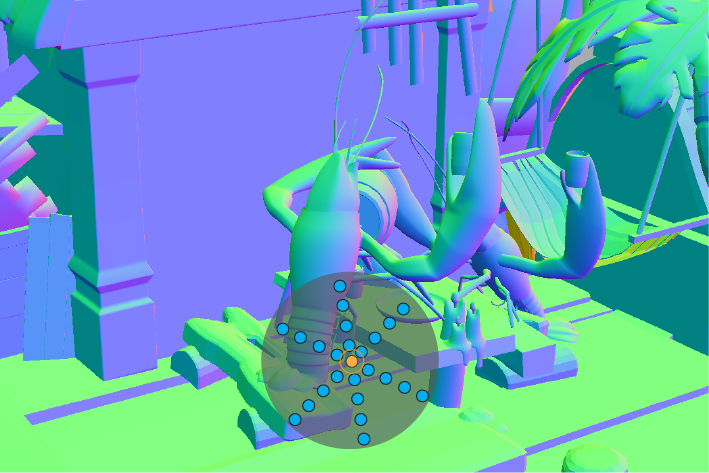 Vector from the shaded point to the sample
Angle between the sample vector and the normal vector
Camera Position
4
Screen-Space Ambient Occlusion (SSAO)
Workflow of SSAO
Noisy AO
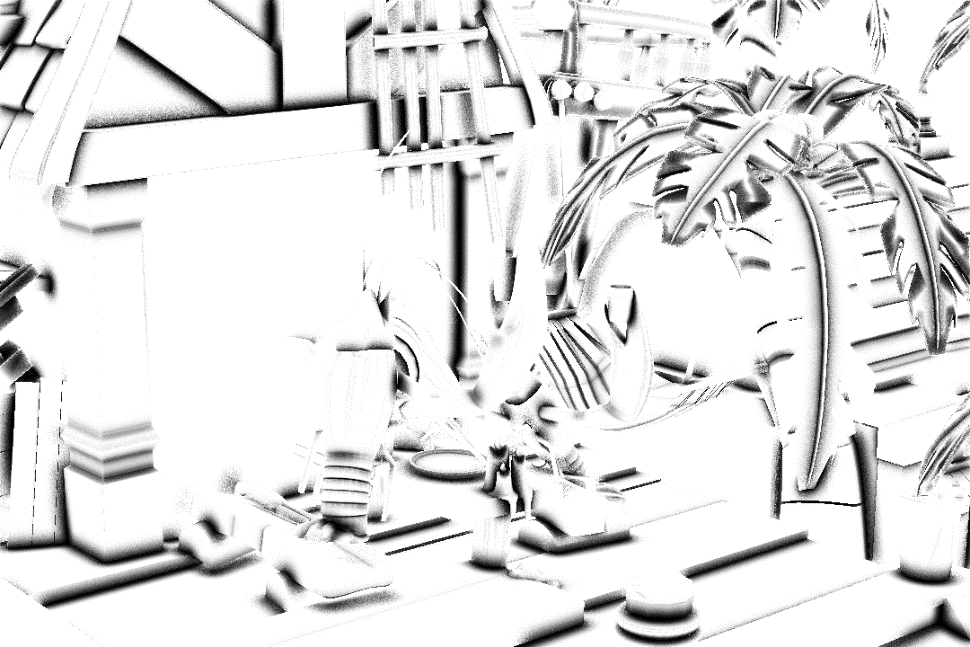 Mono Raw Obscurance
Estimation Pass
Filtered AO
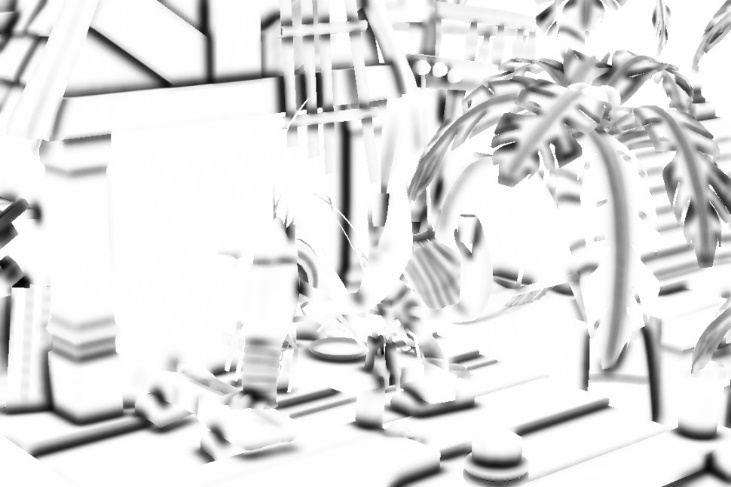 Mono Bilateral Filter
Pass
5
Stereo Screen-Space Differences
Left Screen Space
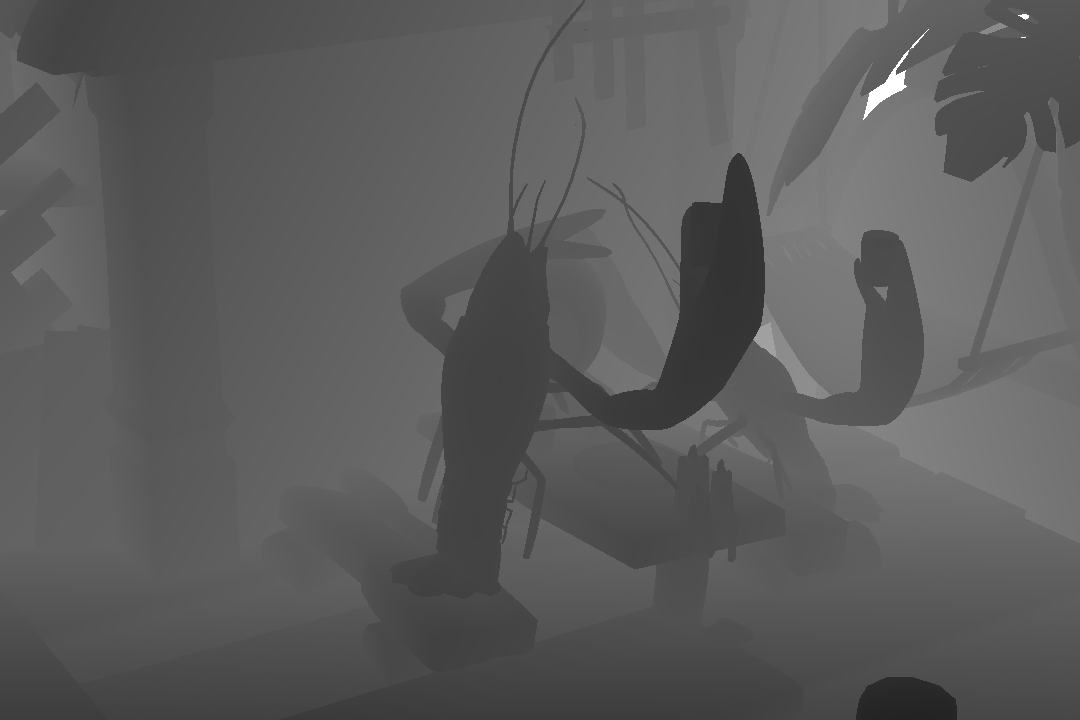 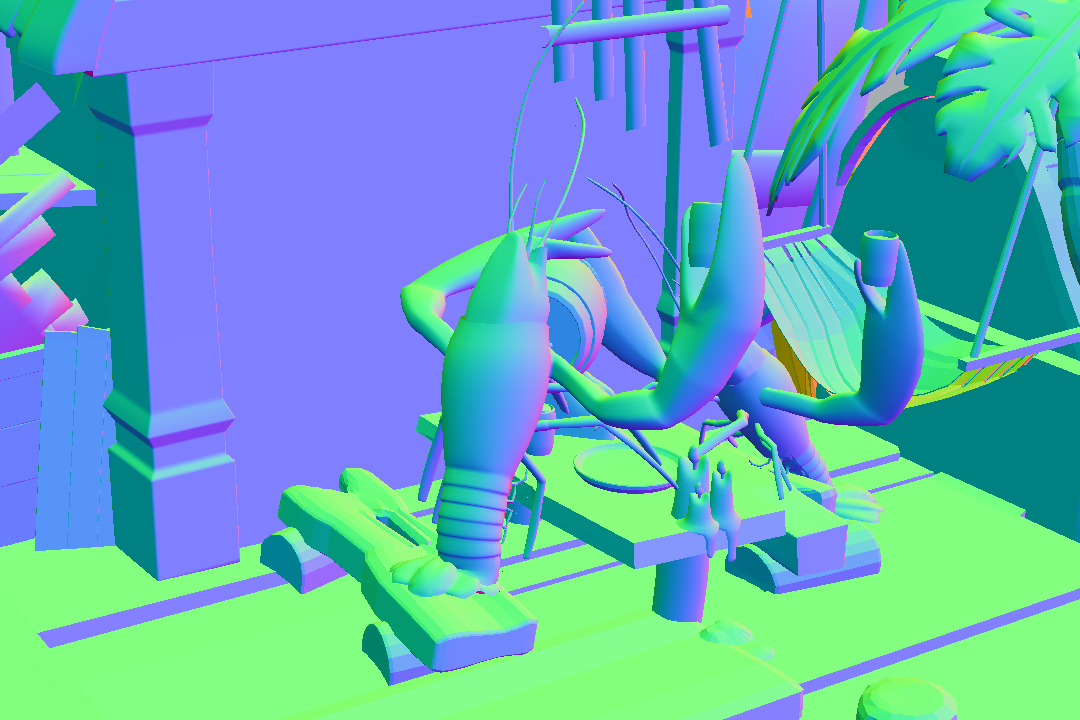 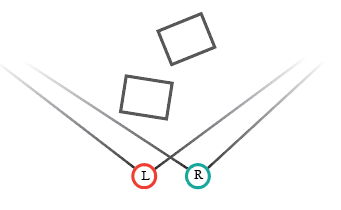 6
Stereo Screen-Space Differences
Right Screen Space
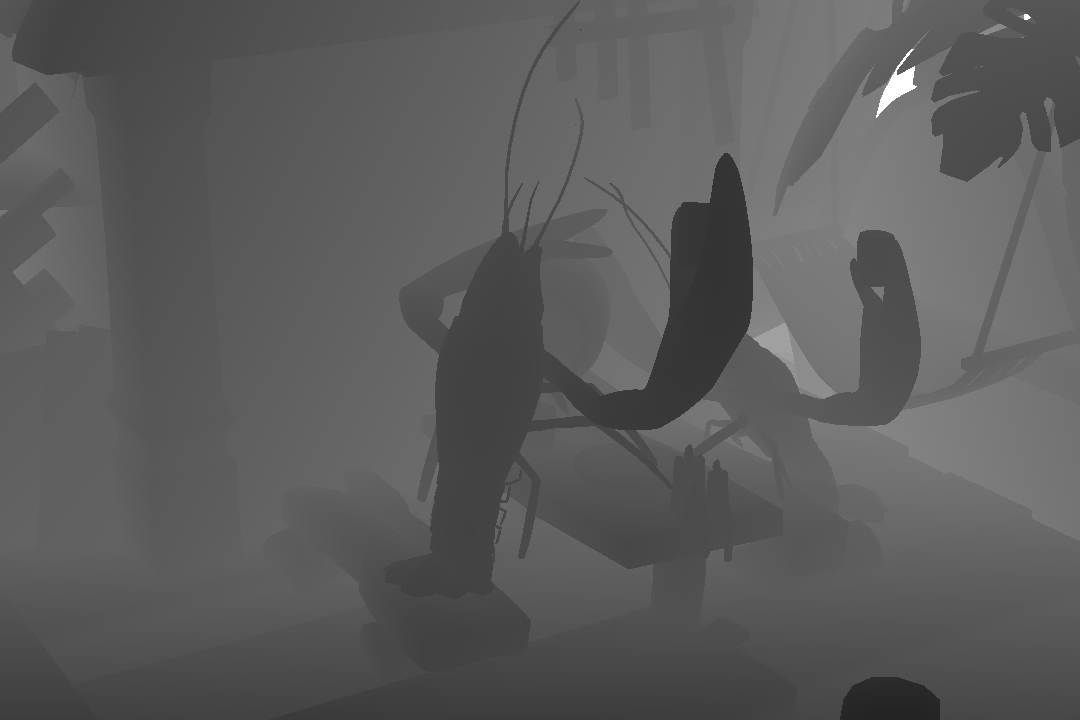 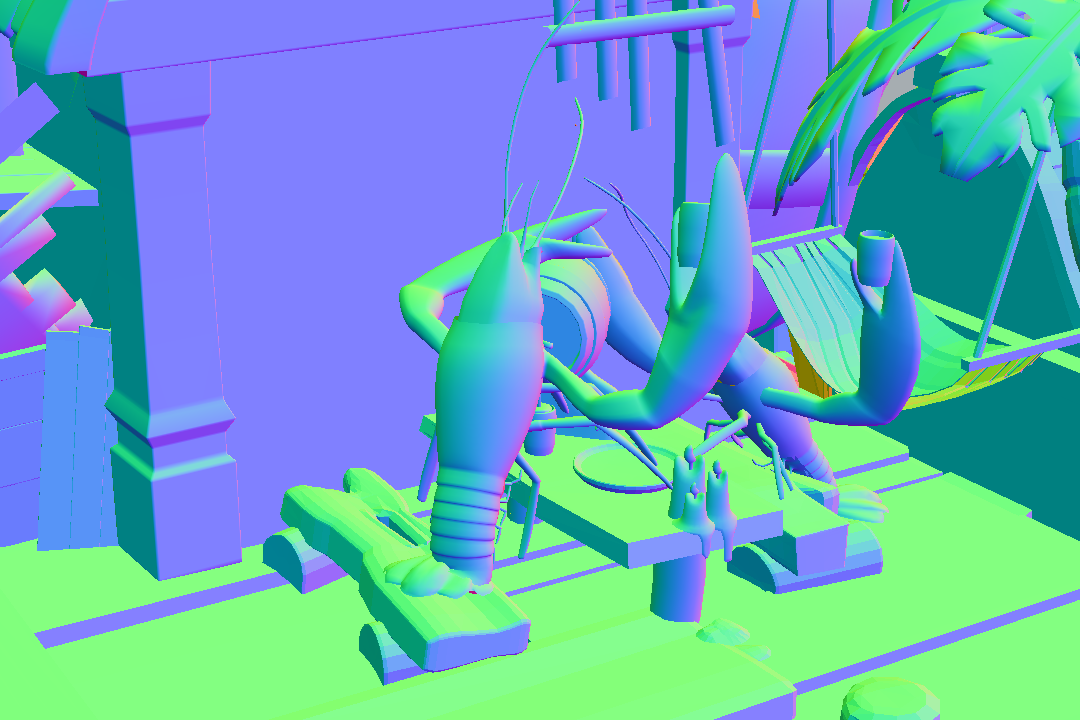 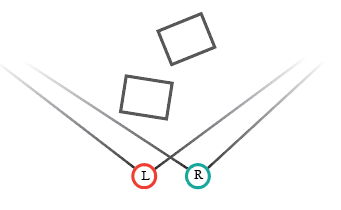 7
Stereo Screen-Space Differences
Pixels Visibility: visible for both eyes or only visible for one eye
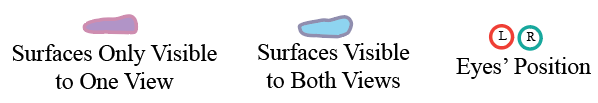 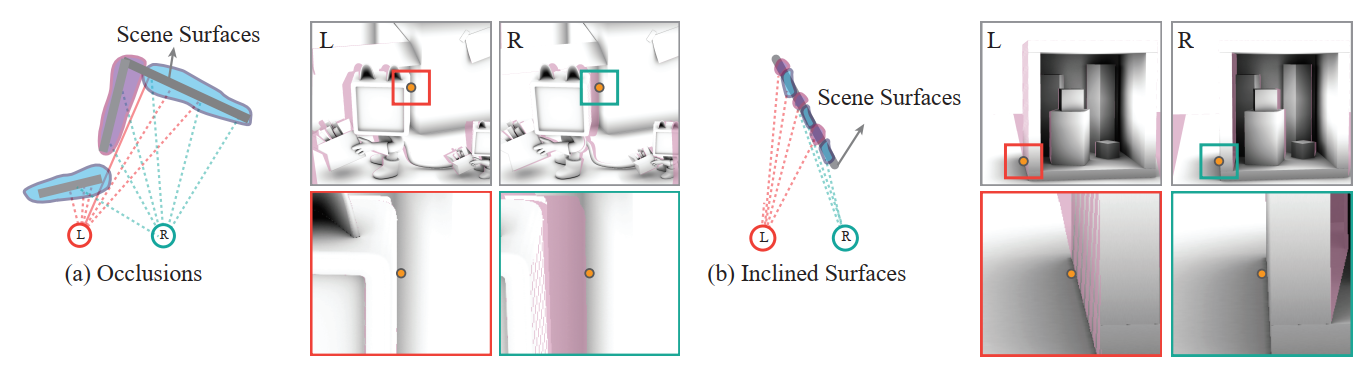 8
Screen-Space Ambient Occlusion (SSAO)
Inconsistencies of SSAO methods
Mono Raw Obscurance
Estimation Pass
Introduces inconsistencies
Mono Bilateral Filter
Pass
Introduces inconsistencies
9
Mono Raw Obscurance Estimation
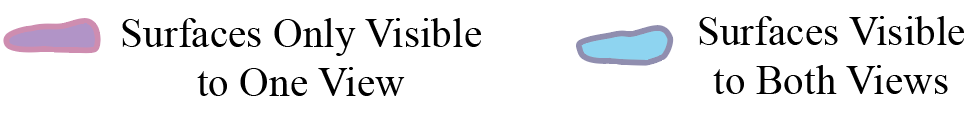 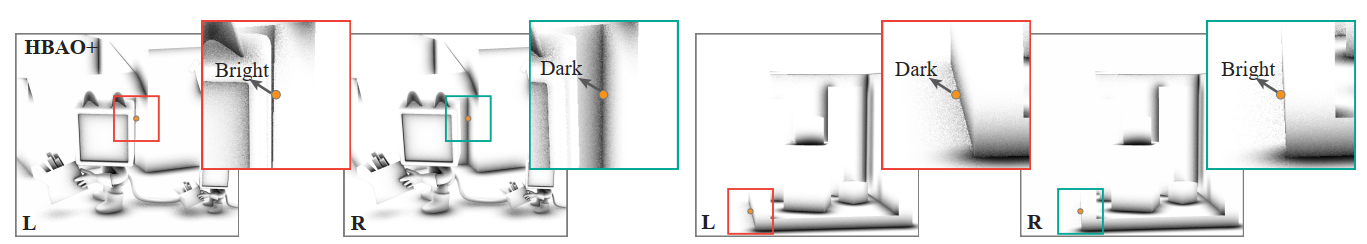 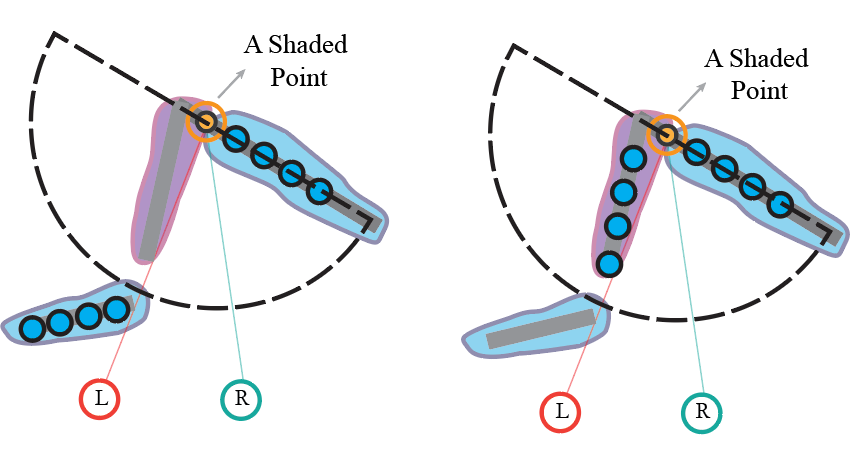 Left
Right
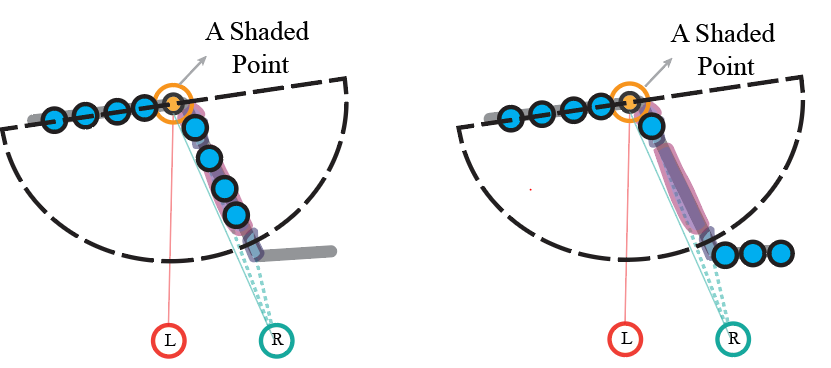 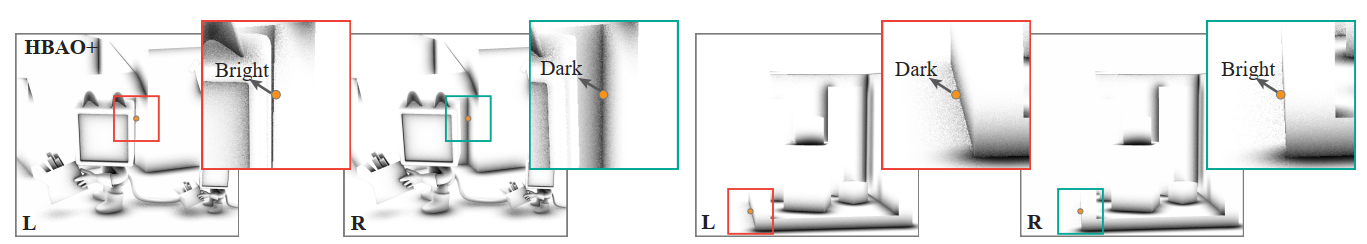 Right
Left
10
Stereo Raw Obscurance Estimation
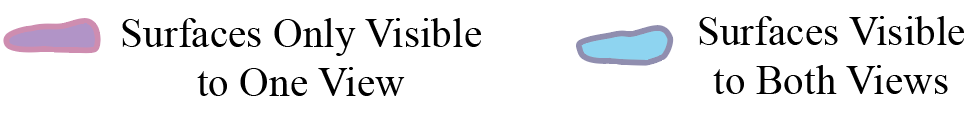 Generate samples on a 3D disk
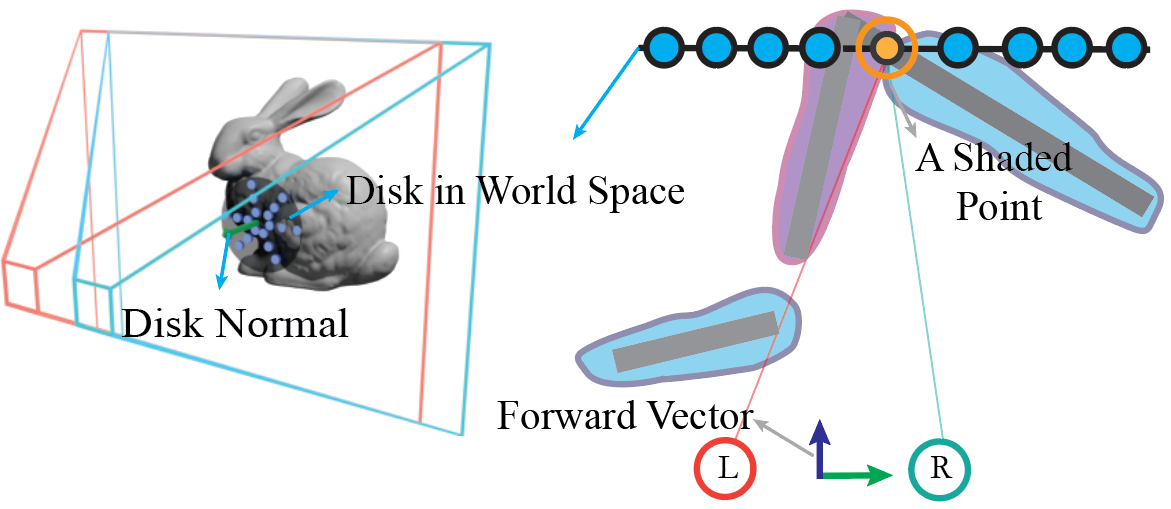 11
Stereo Raw Obscurance Estimation
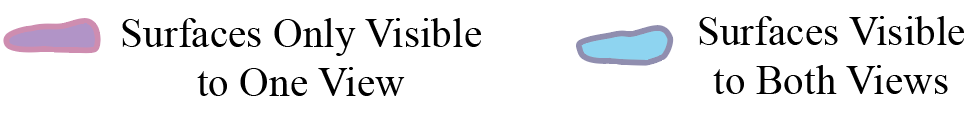 Two cases
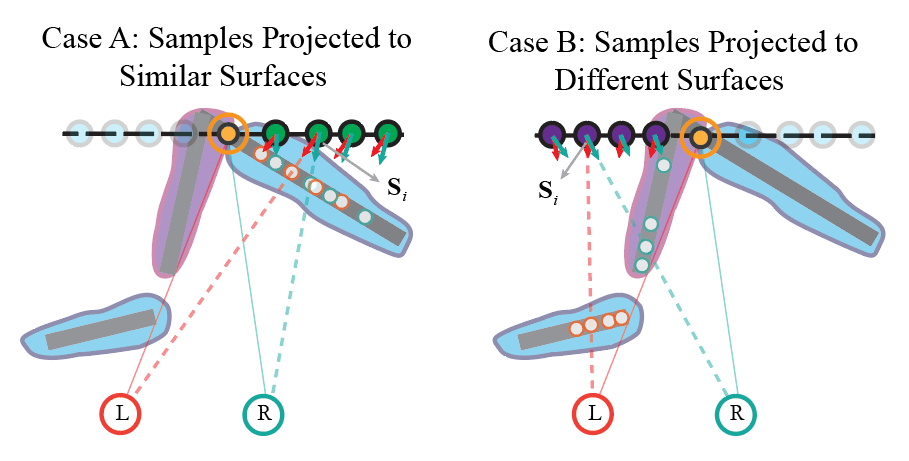 12
Stereo Raw Obscurance Estimation
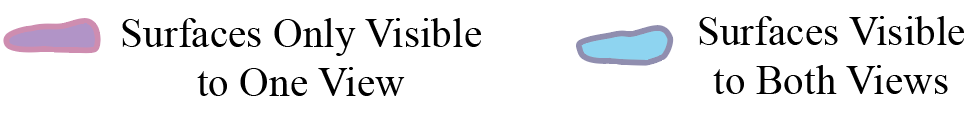 Two cases
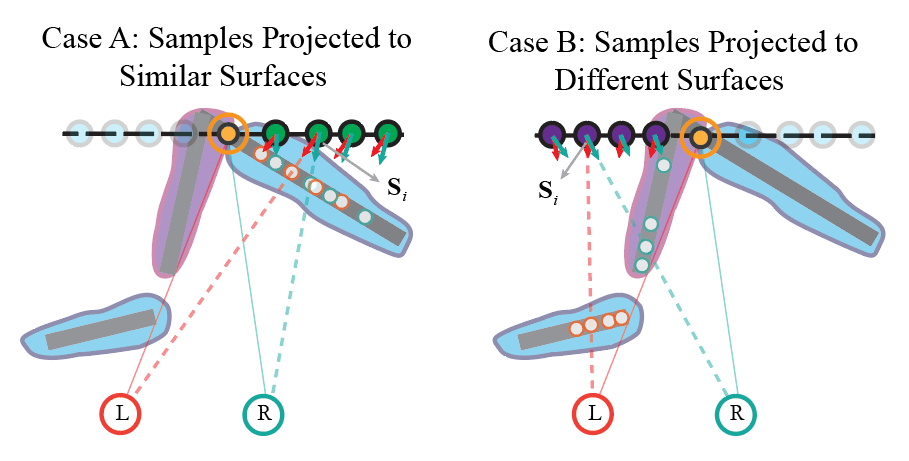 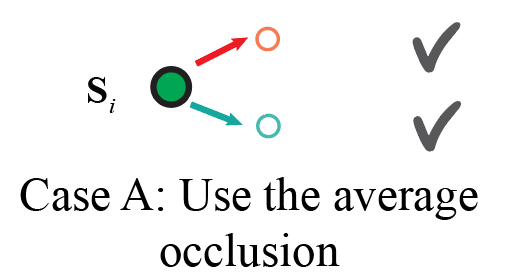 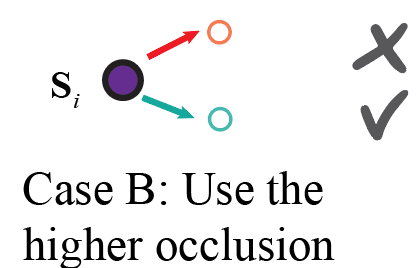 13
Stereo Raw Obscurance Estimation
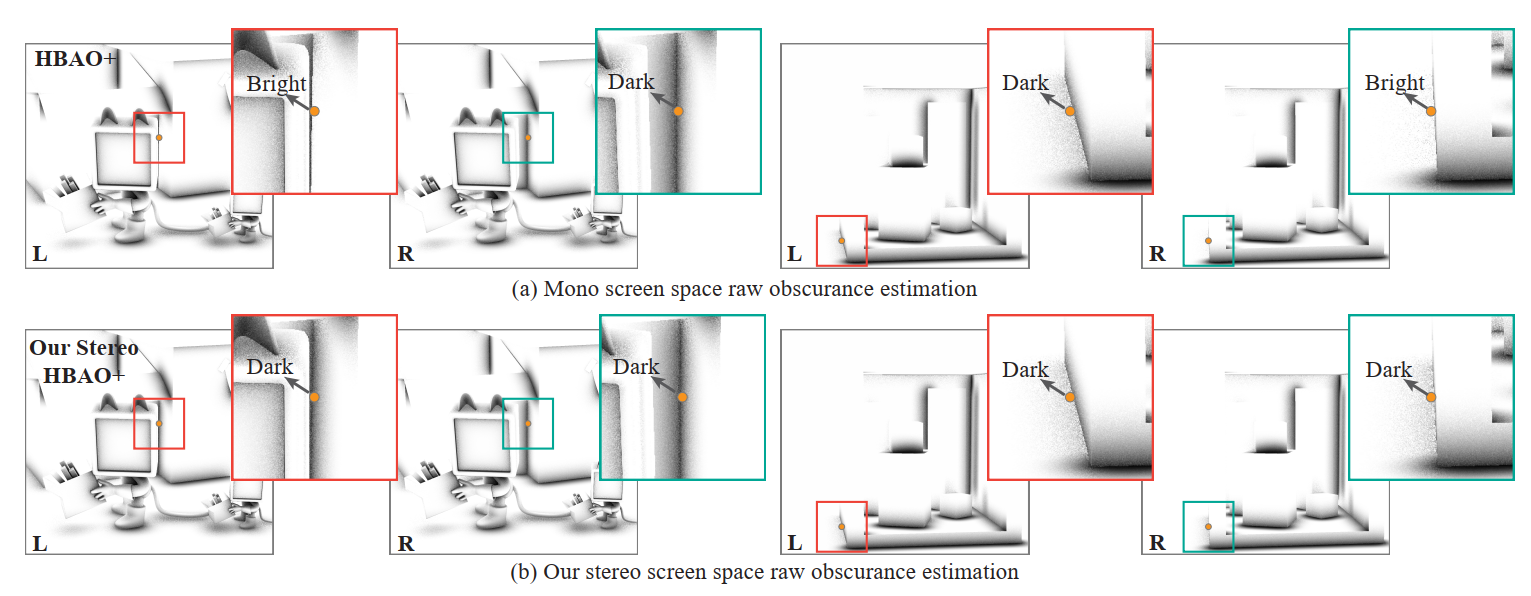 14
Screen-Space Ambient Occlusion (SSAO)
Workflow of SSAO
Replace
Mono Raw Obscurance
Estimation Pass
Stereo Raw Obscurance
Estimation Pass
Mono Bilateral Filter
Pass
15
Stereo Raw Obscurance Estimation (RP)
Reverse Reprojection (RP)
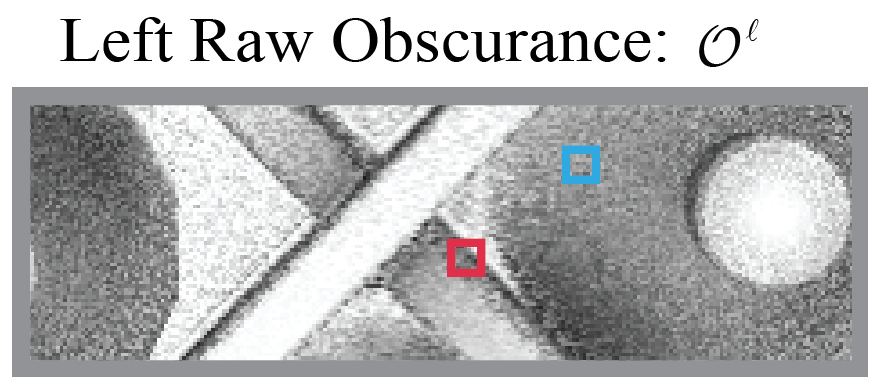 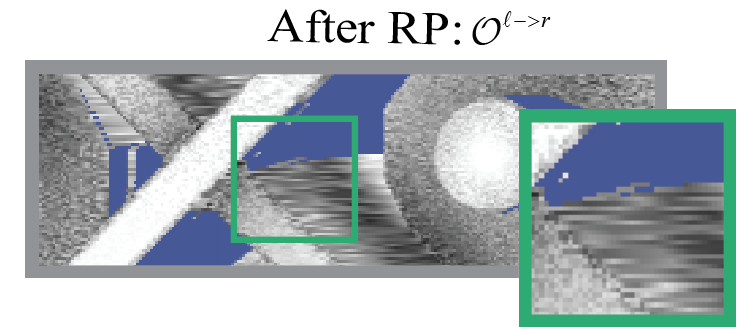 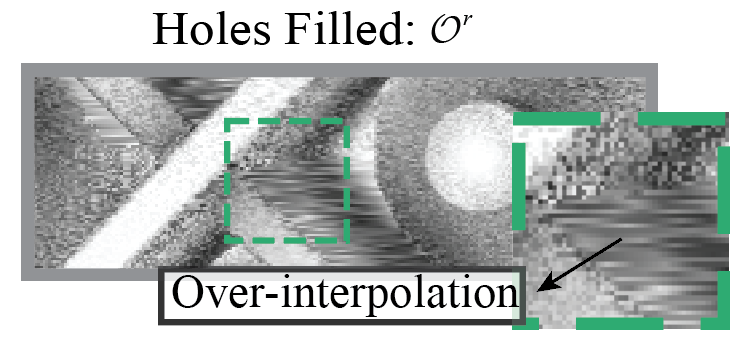 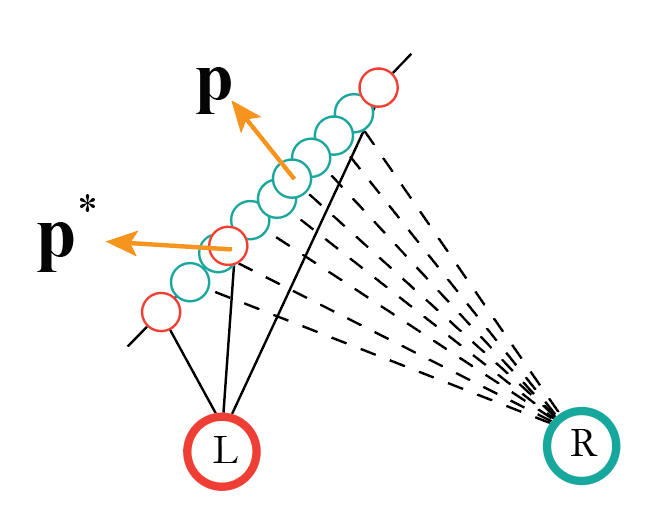 16
Stereo Raw Obscurance Estimation (RP)
Reverse Reprojection (RP) with back-check
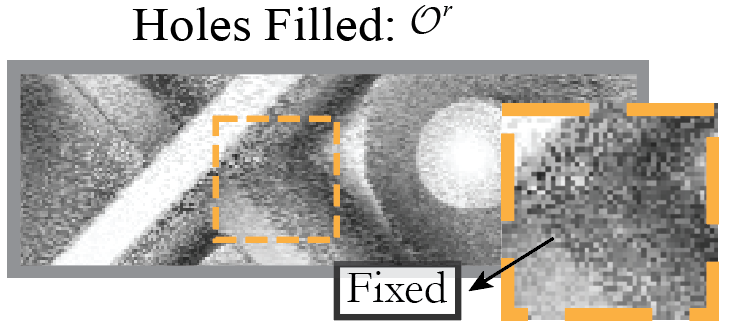 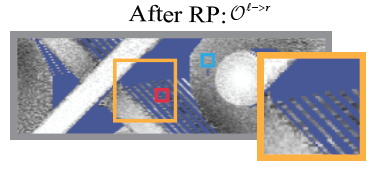 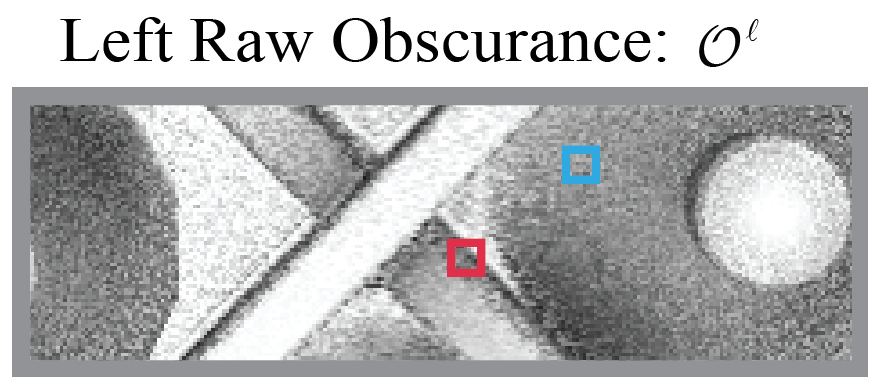 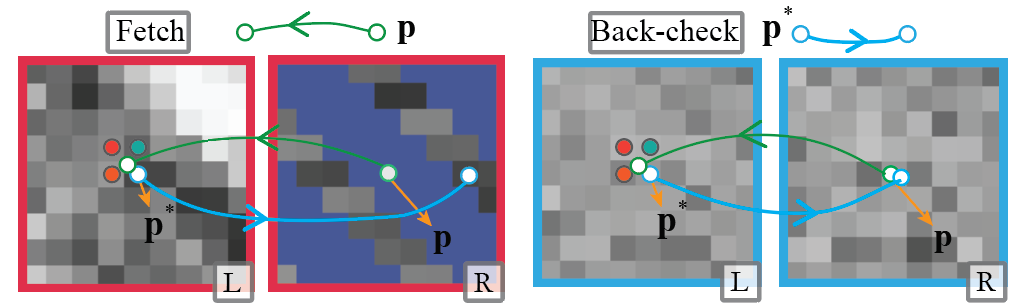 Back-check
17
Screen-Space Ambient Occlusion (SSAO)
Workflow of SSAO
Stereo Raw Obscurance
Estimation Pass
Replace
Mono Raw Obscurance
Estimation Pass
Stereo Raw Obscurance
Estimation Pass (RP)
Replace
Mono Bilateral Filter
Pass
Reduce inconsistencies of 
the filter pass in the following part
18
Stereo Filter Pass
Use filter samples from both views
Weight of a sample
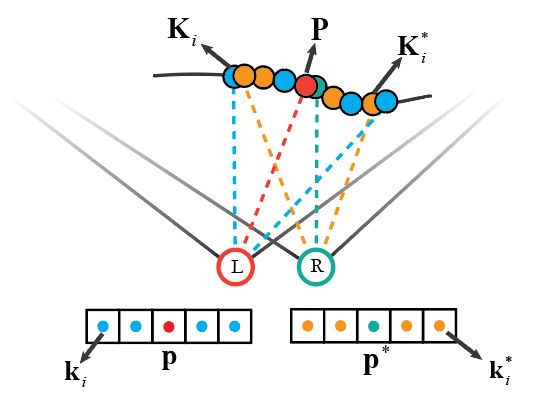 Distance to the shaded point
Gaussian function
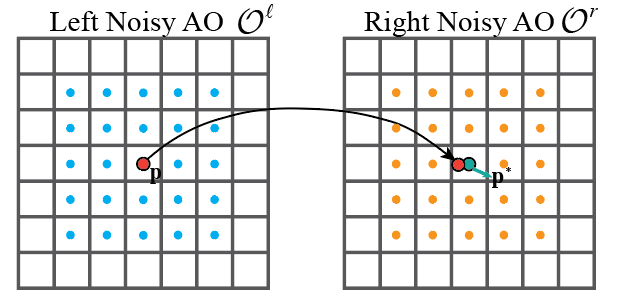 Contribution of each view
Combine both views
19
Stereo Filter Pass
Determining the weight of views
Filter samples cover similar regions
Filter samples cover distinct regions
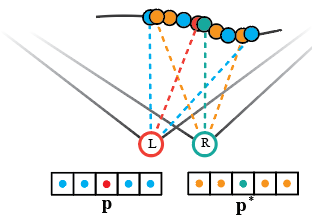 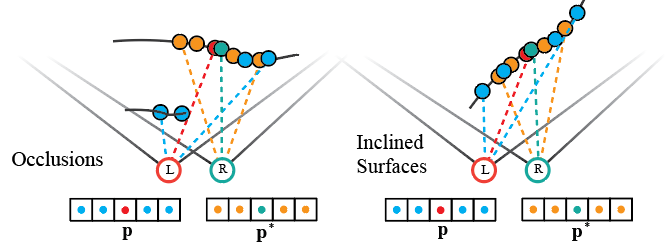 Using the filter samples of the current view is enough
Combining both views with preference to the view with closer filter samples
Expectation:
Expectation:
20
Stereo Filter Pass
Similar Regions
Closeness of filter samples
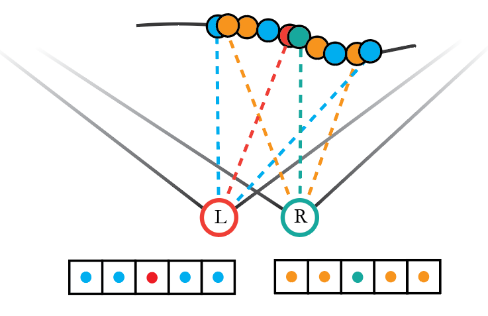 Expectation:
Distinct Regions
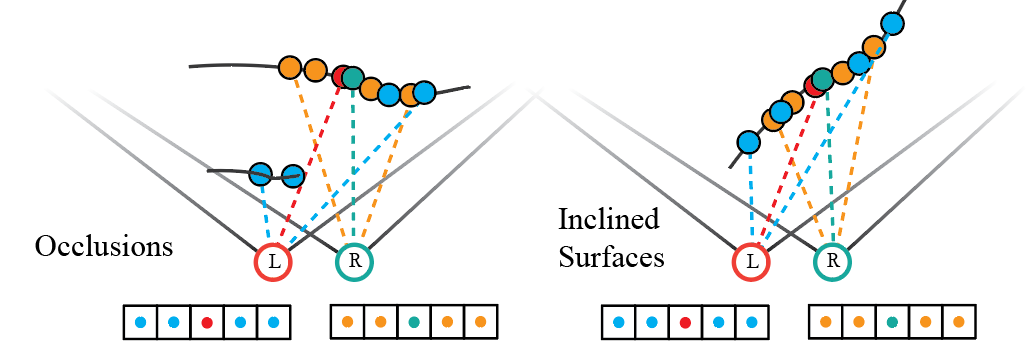 The sum of filter samples’ weight as defined before
Depend on samples’ distance to the
shaded point
Expectation:
21
Stereo Filter Pass
Determining the weight of views
Similar Regions
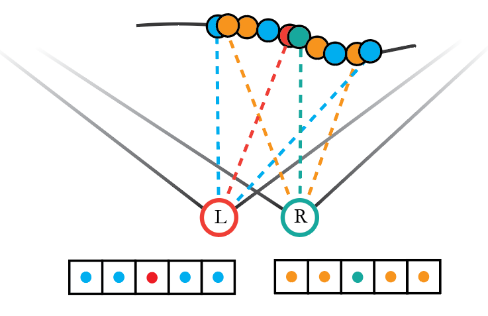 Closeness of filter samples
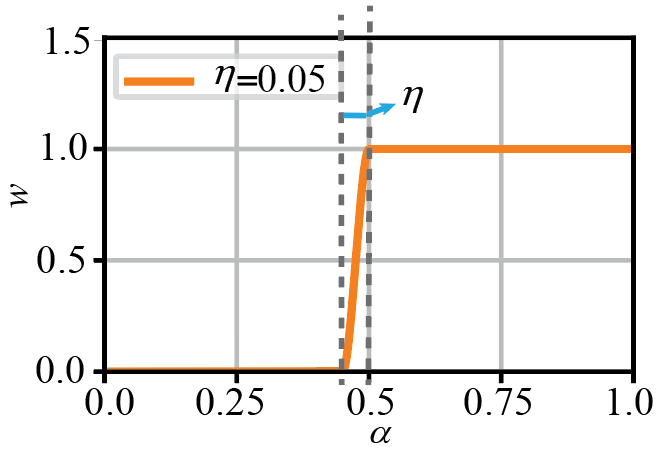 Distinct Regions
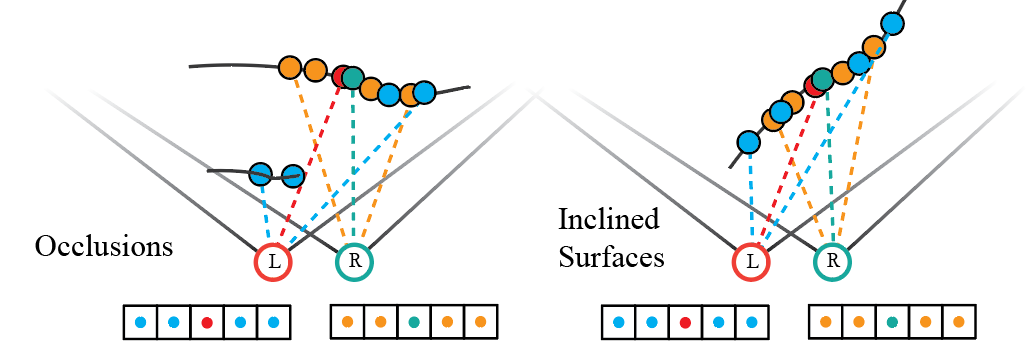 22
Stereo Filter Pass
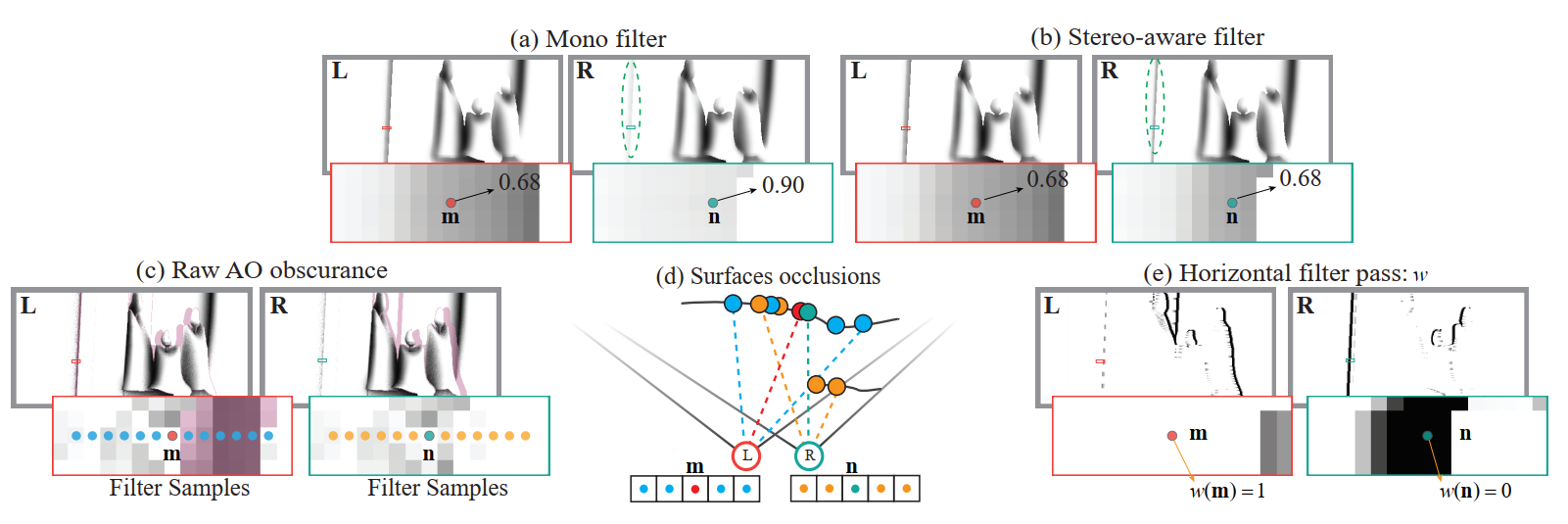 23
Screen-Space Ambient Occlusion (SSAO)
Workflow of SSAO
Stereo Raw Obscurance
Estimation Pass
Replace
Mono Raw Obscurance
Estimation Pass
Stereo Raw Obscurance
Estimation Pass (RP)
Replace
Replace
Mono Bilateral Filter
Pass
Stereo-aware Filter Pass
24
Stepwise Analysis
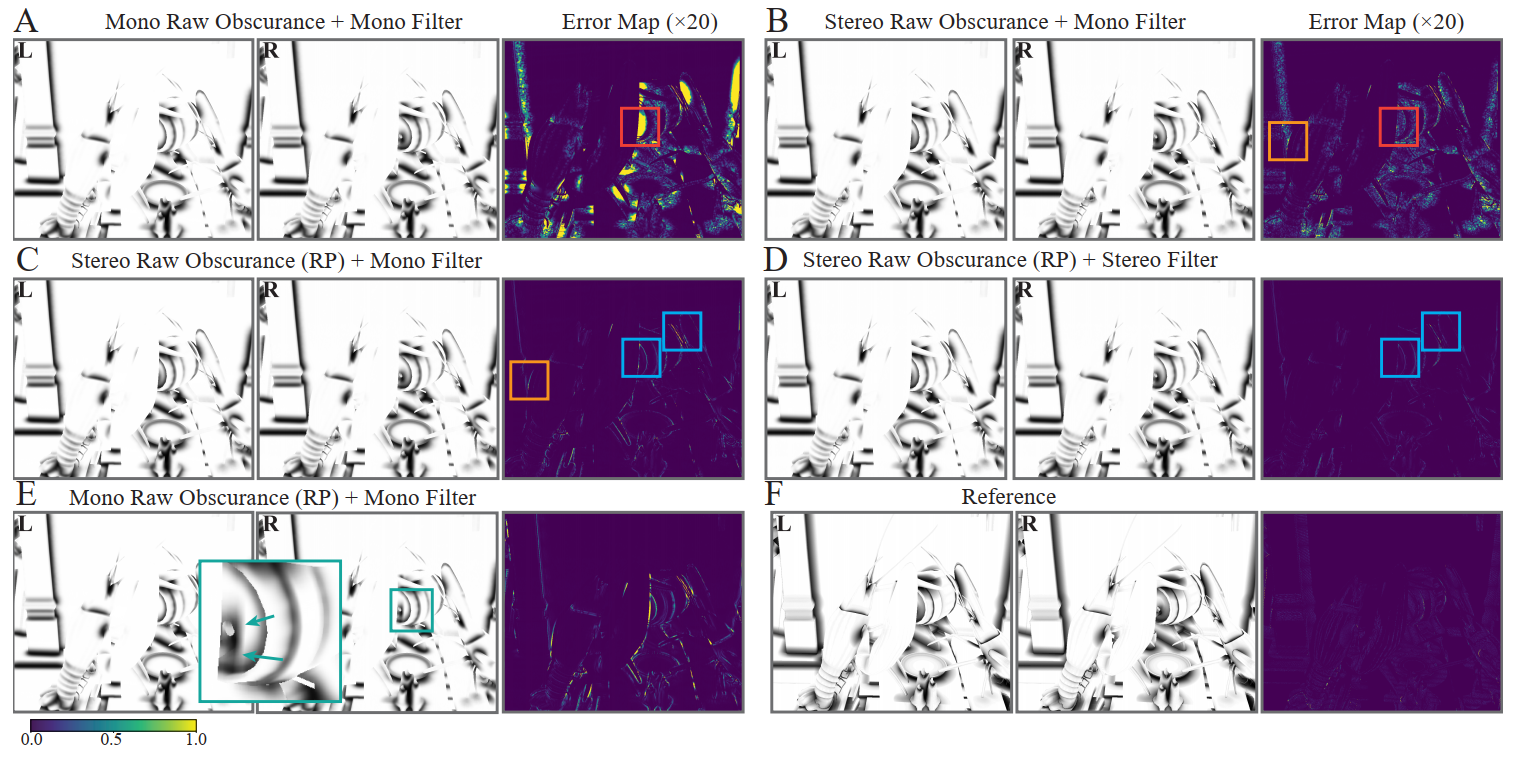 Mono Raw Obscurance
Estimation Pass
Mono Bilateral Filter
Pass
25
Stepwise Analysis
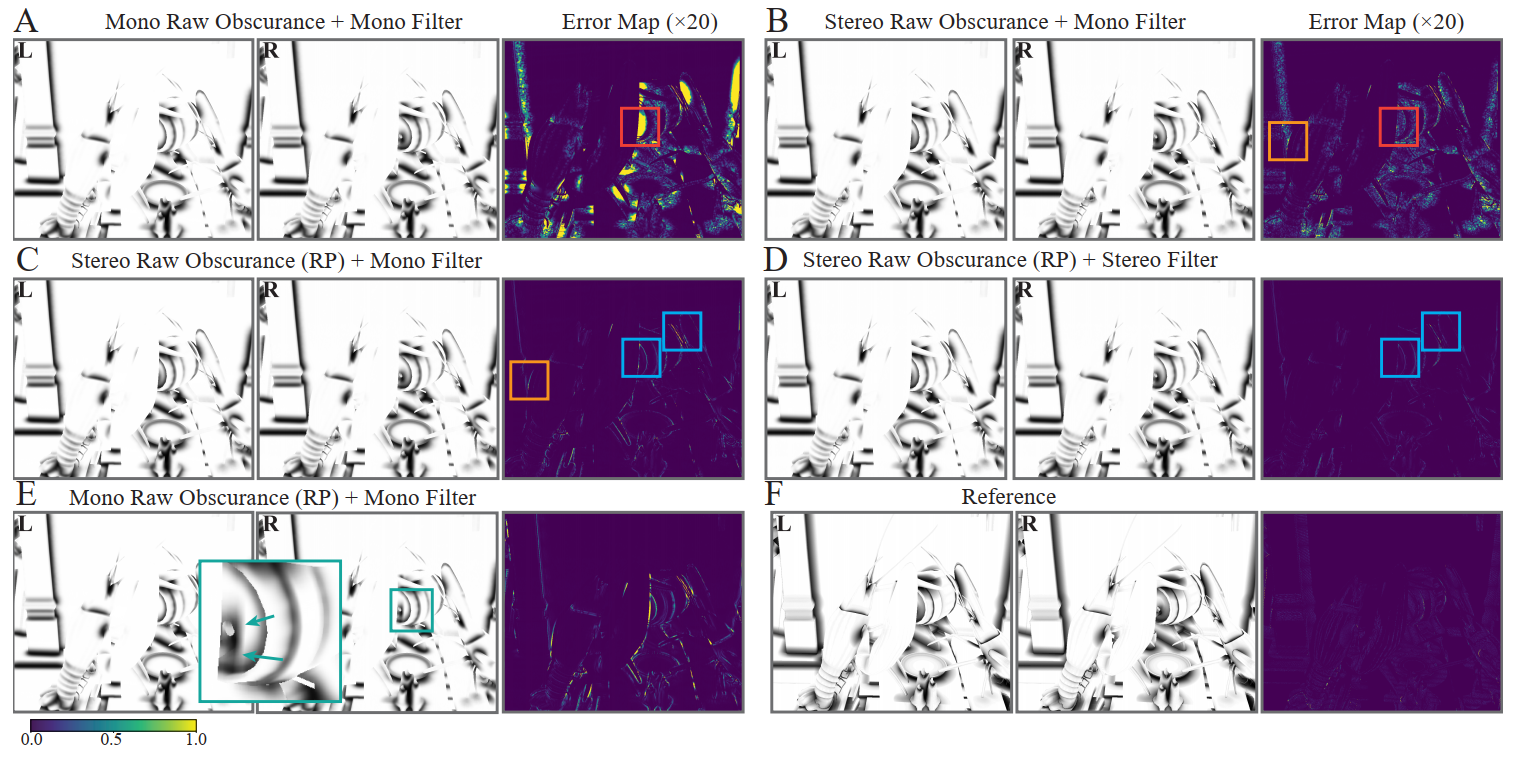 Stereo Raw Obscurance
Estimation Pass
Mono Raw Obscurance
Estimation Pass
Mono Bilateral Filter
Pass
26
Stepwise Analysis
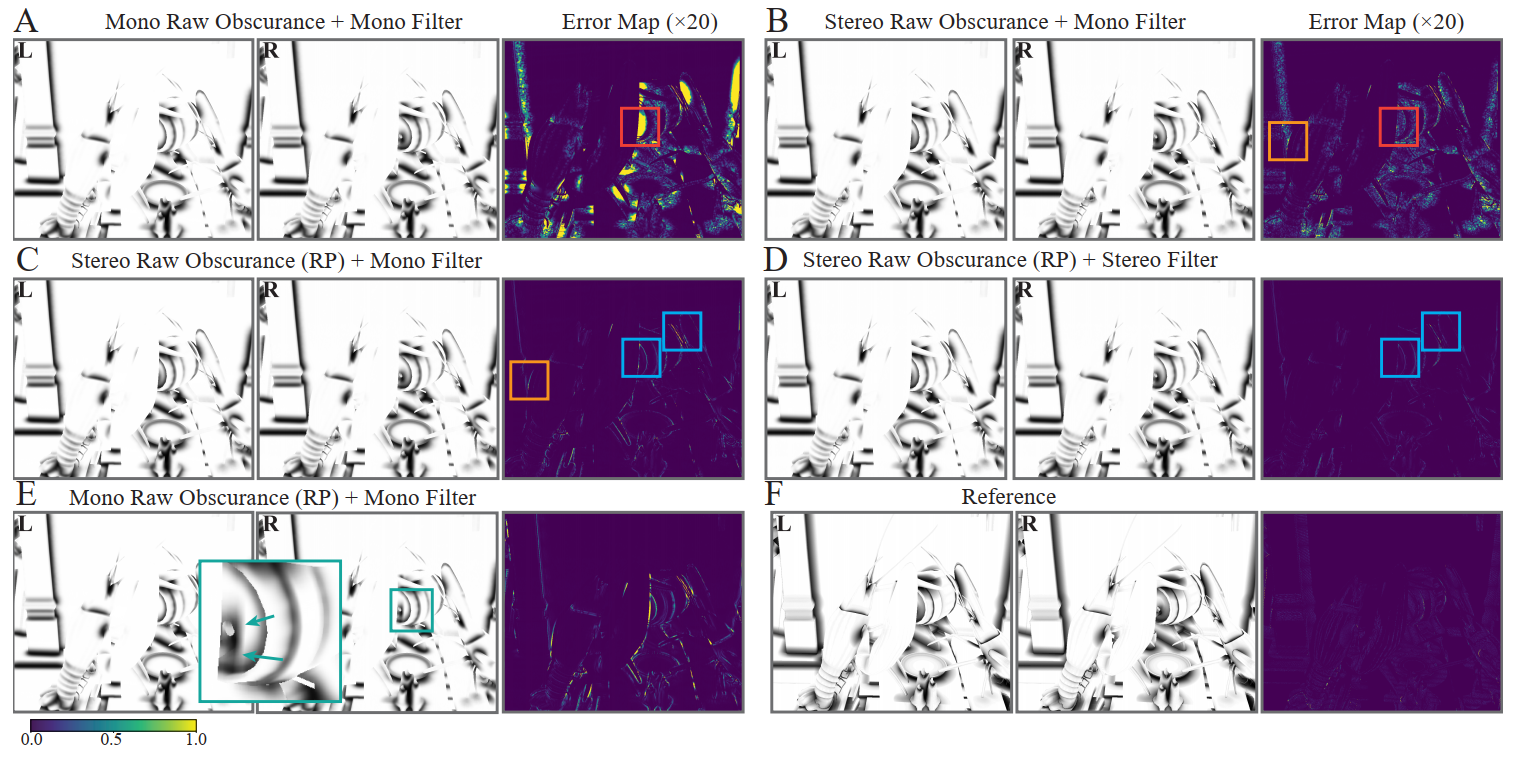 Stereo Raw Obscurance
Estimation Pass
Stereo Raw Obscurance
Estimation Pass (RP)
Mono Raw Obscurance
Estimation Pass
Mono Bilateral Filter
Pass
27
Stepwise Analysis
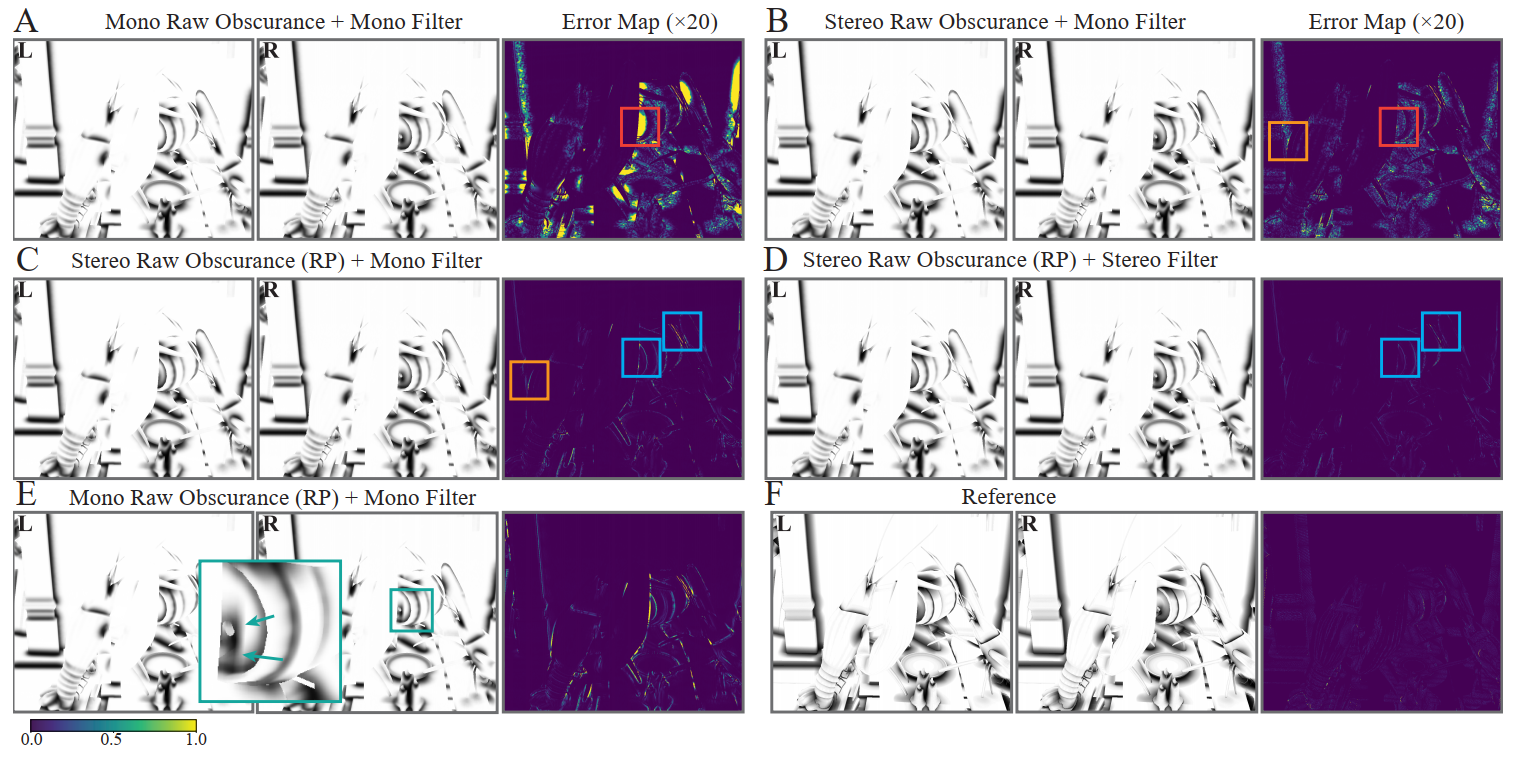 Stereo Raw Obscurance
Estimation Pass (RP)
Stereo-aware Filter
Pass
Mono Bilateral Filter
Pass
28
Stepwise Analysis
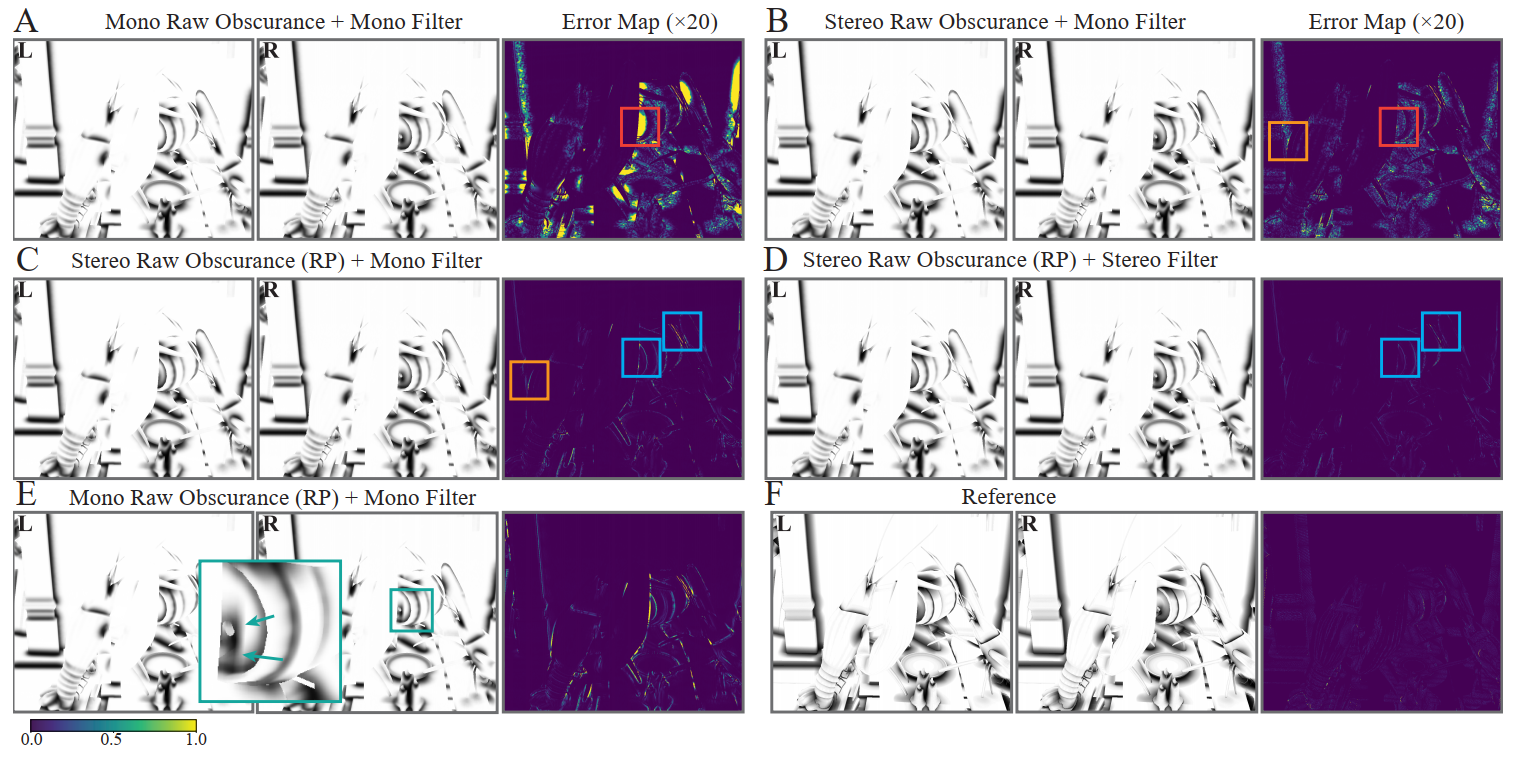 Mono Raw Obscurance
Estimation Pass (RP)
Mono Bilateral Filter
Pass
29
Rendering Time
Experiments setup:
I9-11900K 8-core processor; RTX 3090
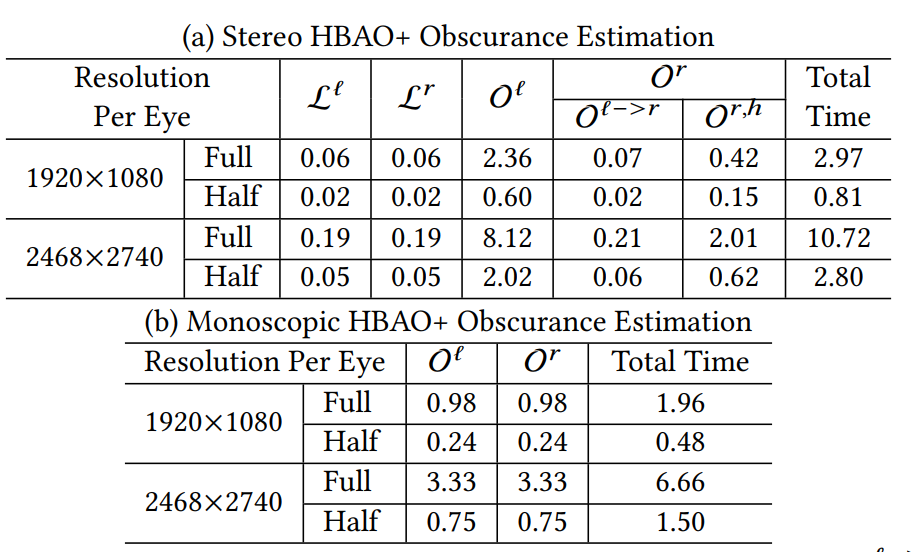 The Raw Obscurance Estimation Pass (ms)
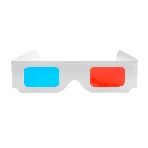 The most time-consuming step is the stereo raw
obscurance estimation step
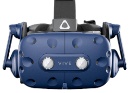 With reverse reprojection, the computation cost is reduced significantly
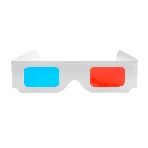 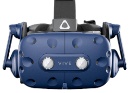 Computing AO at half resolution is necessary 
for VR
2~3 times more expensive than the mono version
30
Rendering Time
The Filter Pass (ms)
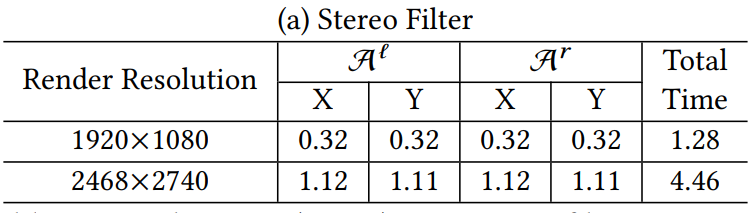 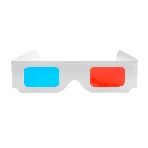 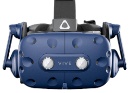 The stereo filter is ~3 times as expensive as the mono filter
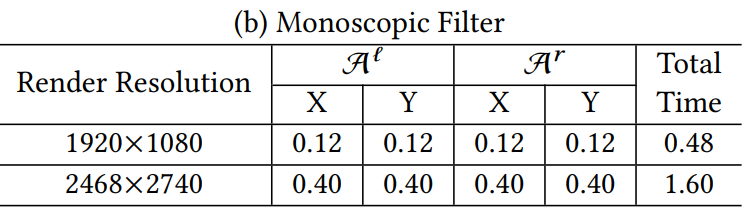 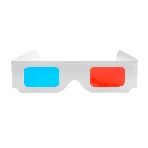 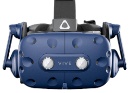 31
Future Work
Apply our stereo filter to ray-tracing denoising of stereo images
Reduce the computation cost
Importance sampling
Vardis et al. 2013, Multi-View Ambient Occlusion with Importance Sampling
Other screen-space effects
Hybrid mono-stereo rendering
Fink et al. 2019, Hybrid Mono-Stereo Rendering 
in Virtual Reality
Screen-space stylization

Image dithering
Eye-tracking in VR
Weier et al. 2017, Saliency in VR: How Do People Explore Virtual Environments
Solve the hidden geometry artifacts
Vermeer et al. 2021, Stochastic-Depth Ambient Occlusion
32
Thank You
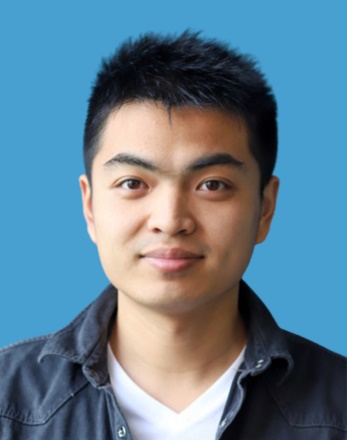 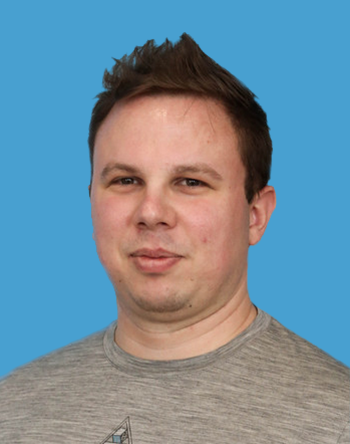 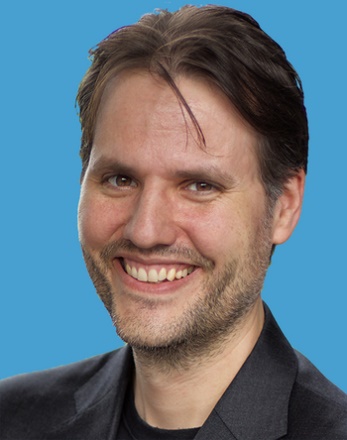 Elmar Eisemann1
Markus Billeter2
Peiteng Shi1
Questions ?
1 Delft University of Technology, the Netherlands
2 University of Leeds, United Kingdom
Find us on:
https://graphics.tudelft.nl
https://vcg.leeds.ac.uk